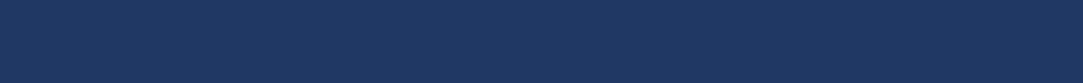 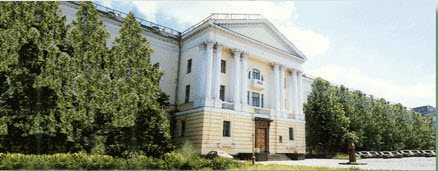 Институт металлургии и материаловедения им. А.А. Байкова РАН
Киселева Н.Н.
Интегрированная система баз данных ИМЕТ РАН
https://imet-db.ru/
1
Схема компьютерного моделирования
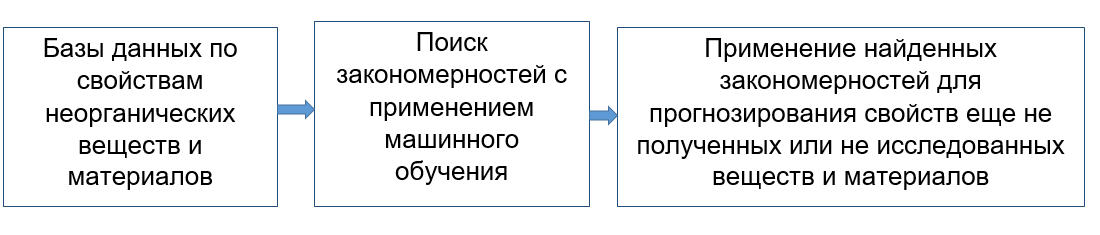 2
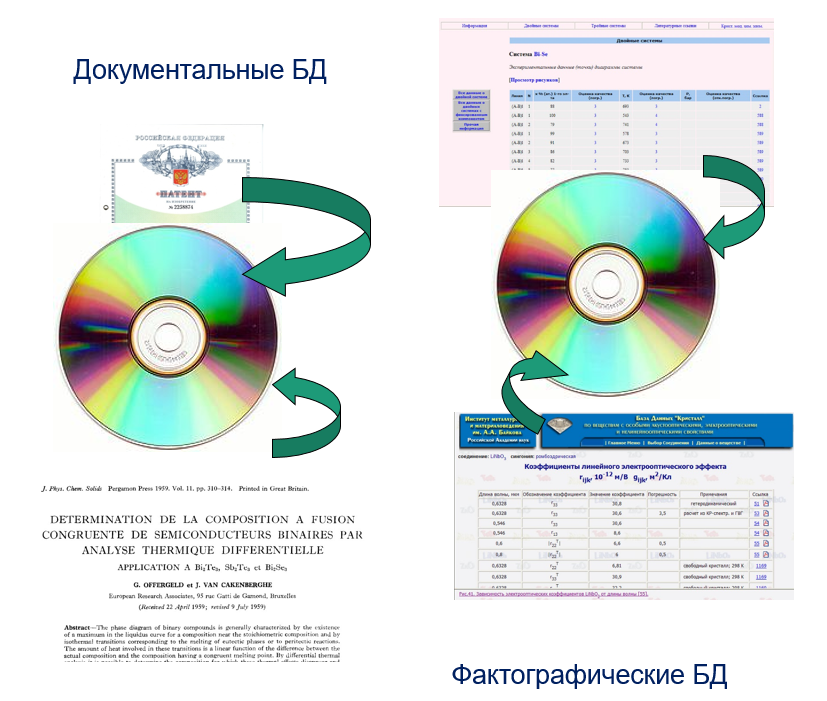 3
Документальные БД
Science-direct - sciencedirect.com;
Wiley – onlinelibrary.wiley.com; 
Springer - link.springer.com; 
American Chemical Society - pubs.acs.org; 
Institute of Physics - iopscience.iop.org;
American Physical Society - publish.aps.org;
Taylor & Francis - tandfonline.com;
Royal Society of Chemistry - pubs.rsc.org;
БД патентов - например, questel.com; uspto.gov;
ВИНИТИ - viniti.ru;
e-library - elibrary.ru.
4
Фактографические БД
NIST - srdata.nist.gov/gateway;
Springer Materials - materials.springer.com;
NIMS - mits.nims.go.jp/index_en.html;
SGTE - sgte.org; 
Термические Константы Веществ - chem.msu.su/cgi-bin/tkv.pl?show=welcome.html;
ИМЕТ РАН - imet-db.ru;
MSI Eureka - msiport.com;
PDF - icdd.com.
5
БД «Информационные ресурсы неорганической химии и материаловедения» - IRIC
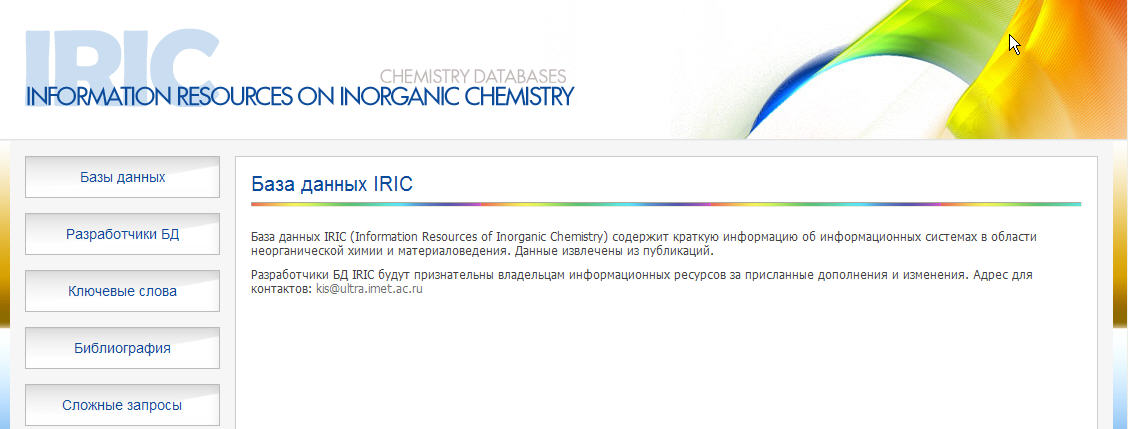 httр://iric.imet-db.ru
6
Этапы разработки баз данных (БД)
IRIC (Information Resources on Inorganic Chemistry): https://iric.imet-db.ru/
“Data is the new oil” (Clive Humby)
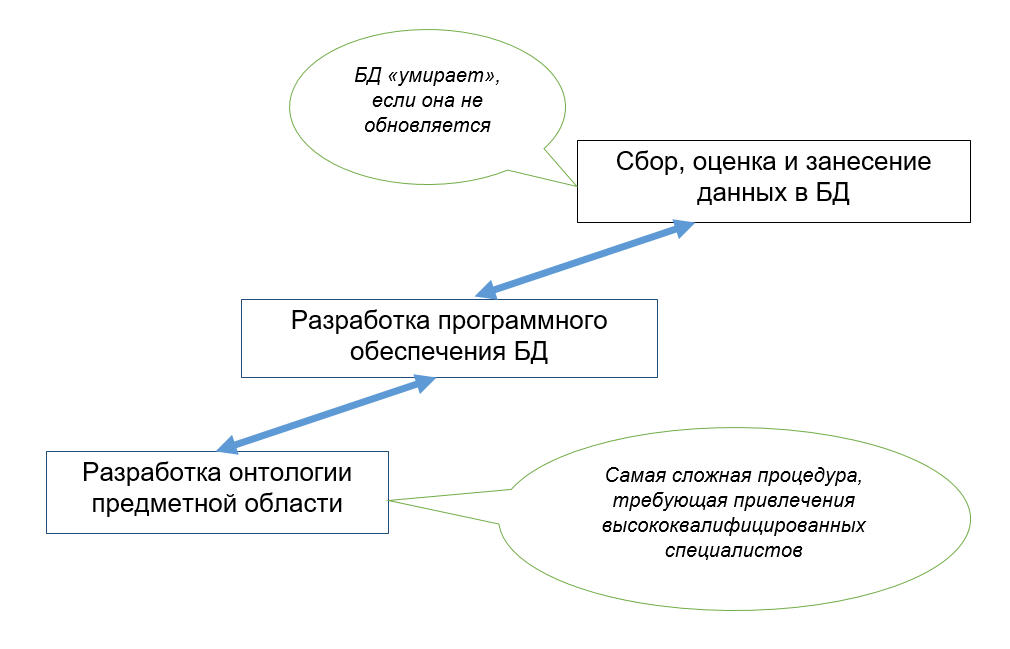 https://imet-db.ru/
7
Структура виртуально интегрированной системы баз данных ИМЕТ РАН
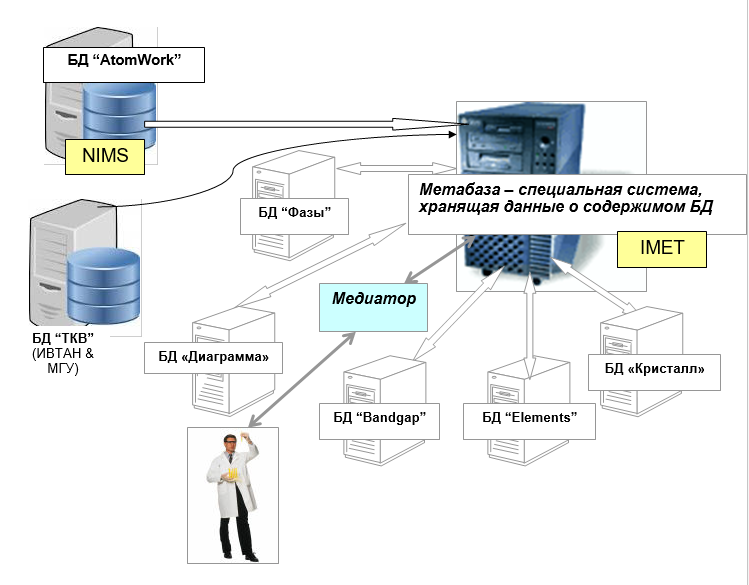 www.imet-db.ru
8
Интегрированная система баз данных ИМЕТ РАН
БД по свойствам неорганических соединений «Фазы» - информация о кристаллохимических и теплофизических свойствах более 90 тыс. соединений из 40 тыс. литературных источников. Объем - 45 Гбайт. 

БД «Elements» - информация о 90 наиболее распространенных свойствах химических элементов.

БД «Диаграмма» - информация о фазовых диаграммах двух- и трехкомпонентных полупроводниковых систем и о физико-химических свойствах образующихся в них фаз. Объем БД – 3 Гбайт.

БД «Bandgap» - информация о ширине запрещенной зоны около 5 тыс. неорганических веществ. Объем БД – 4 Гбайт.

БД «Кристалл» - информация о свойствах акустооптических, электрооптических и нелинейно-оптических веществ. Объем БД - 5 Гбайт. Она имеет русско- и англоязычную версии.

БД «Inorganic Material Database – AtomWork» - информация о 82 тыс. кристаллических структурах, 55 тыс. значениях свойств материалов и 15 тыс. фазовых диаграммах. 

БД по термическим константам веществ «ТКВ» - информация о 27 тыс. веществ.
www.imet-db.ru
9
Единая точка входа в систему БД ИМЕТ РАН
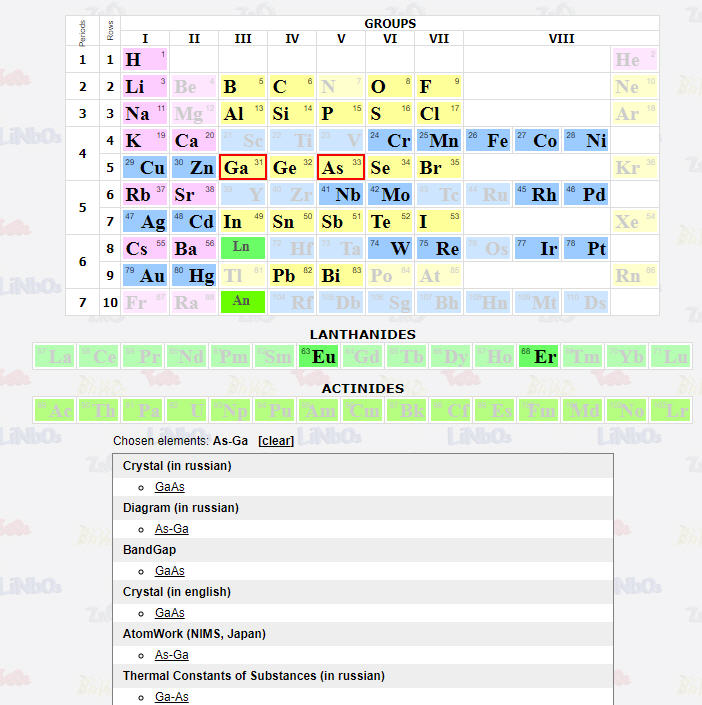 www.imet-db.ru
Результаты вывода данных о свойствах GaAs из разных БД
10
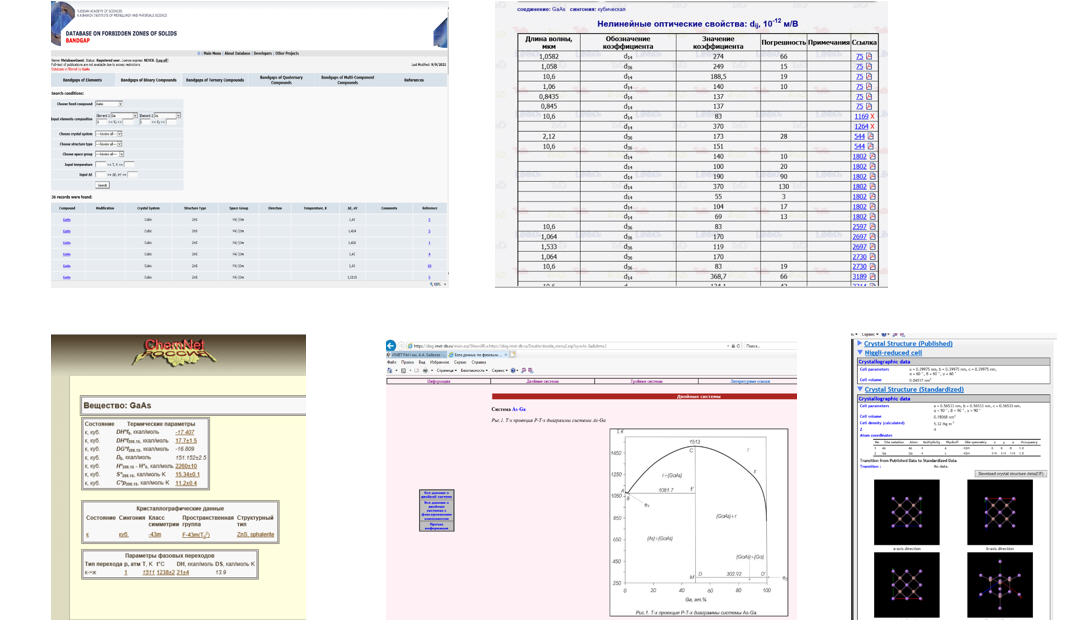 Расширенный поиск данных для машинного обучения
11
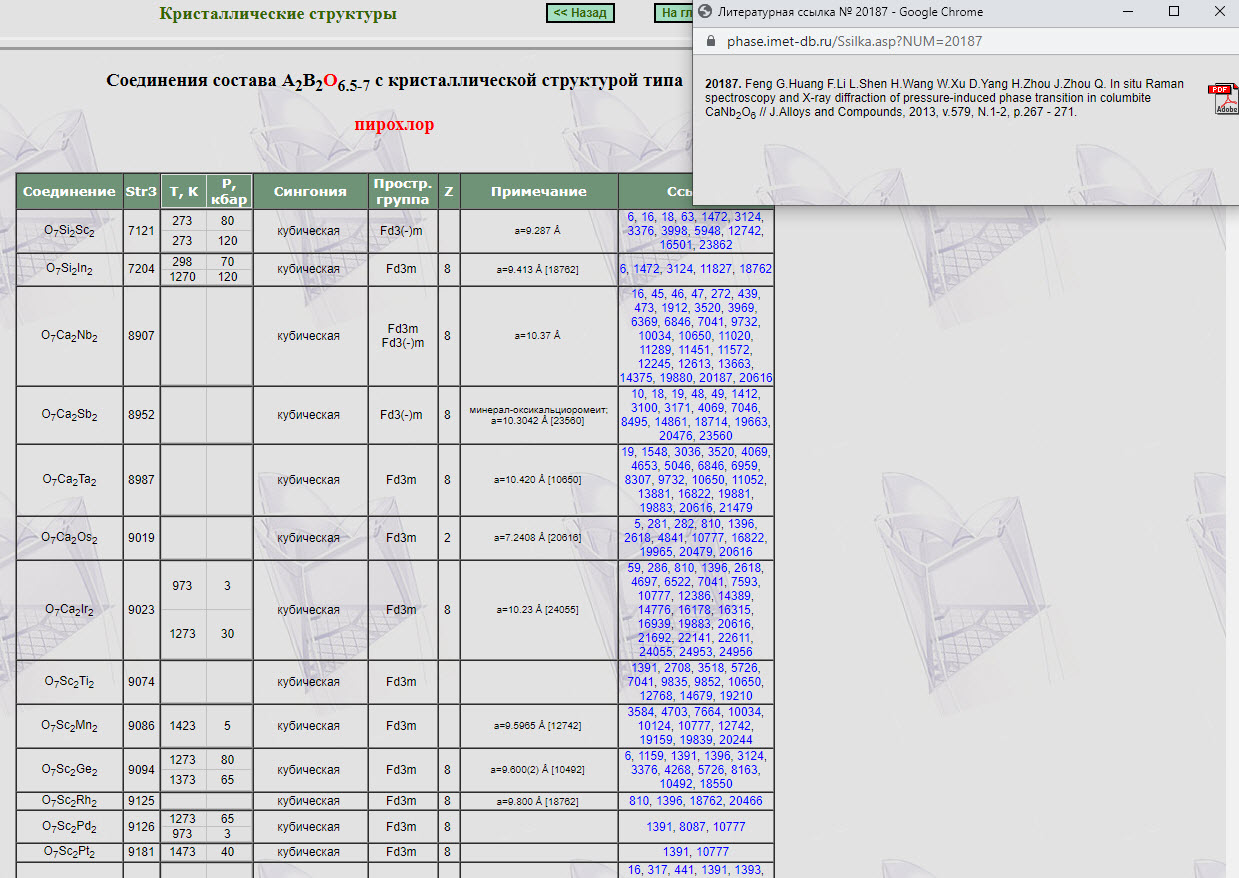 https://phase.imet-db.ru
12
Виды математических моделей
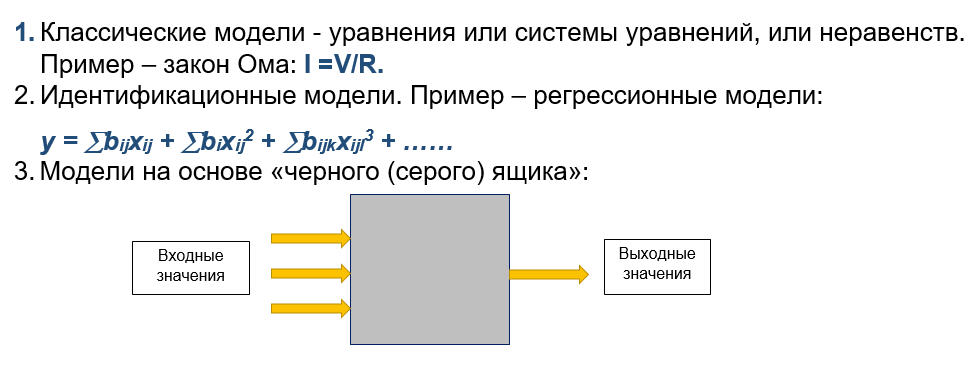 13
Системы прогнозирования свойств неорганических веществ и материалов
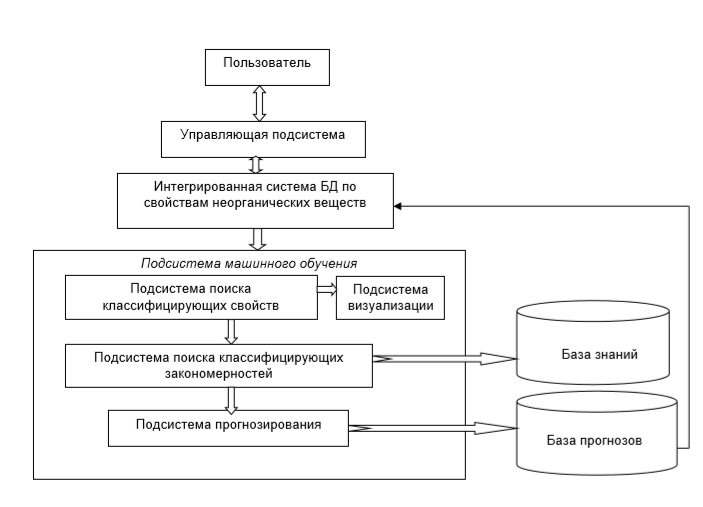 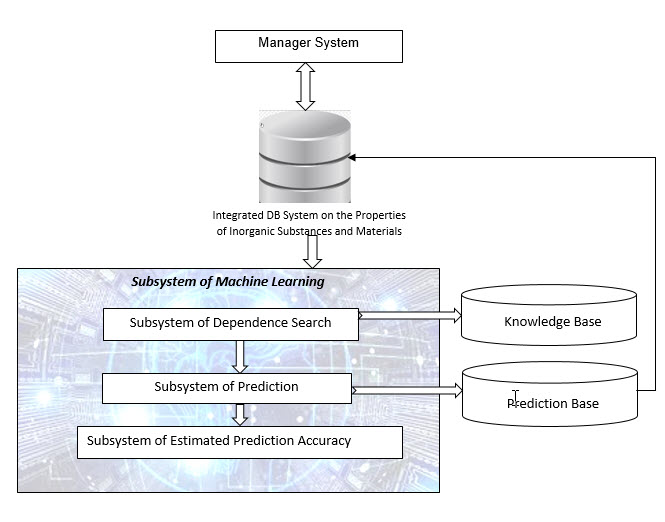 ИАС – система для прогнозирования категориальных свойств веществ и материалов
ParIS – система для прогнозирования количественных свойств веществ и материалов
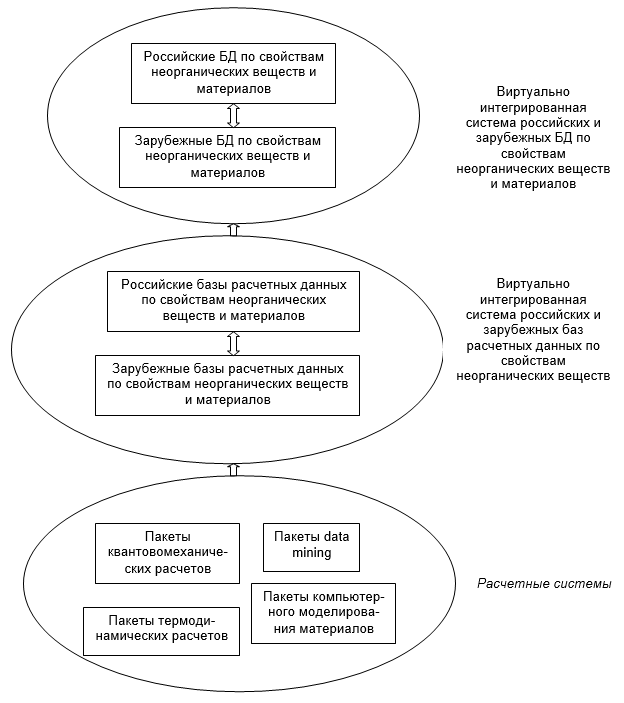 14
Проект информационной инфраструктуры неорганического материаловедения
Разработчики баз данных: ИМЕТ РАН, ОИВТАН, ВИНИТИ РАН, Роспатент, ЦИТИС, elibrary и т.д.

Разработчики методов и программ расчета и моделирования: ИМЕТ РАН, ВЦ РАН, МГУ, МИСИС, ИОНХ РАН и т.д.
Ответы на вопросы
10
Прогнозирование возможности образования соединений состава AB3X3
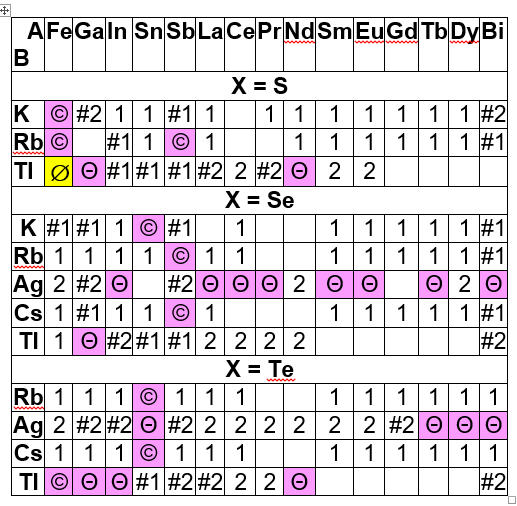 N.N. Kiselyova. Prediction of Formation of AB3X3 (X = S, Se, Te), Inorg. Mater., 45(10), p.1077-1080, 2009
Обозначения: 1 – соединение AB3X3 образуется при нормальных условиях; 2 - соединение AB3X3 не образуется при нормальных условиях; # - примеры, информация о которых использована при машинном обучении; пустые клетки – неопределенный прогноз; © - прогноз образования соединения AB3X3 подтвержден экспериментально; Θ - прогноз отсутствия соединения AB3X3 подтвержден экспериментально;  - прогноз образования соединения AB3X3 не подтвержден экспериментально.
Прогнозирование параметров кристаллической решетки мелилитов состава A+22B+32C+4O7
11
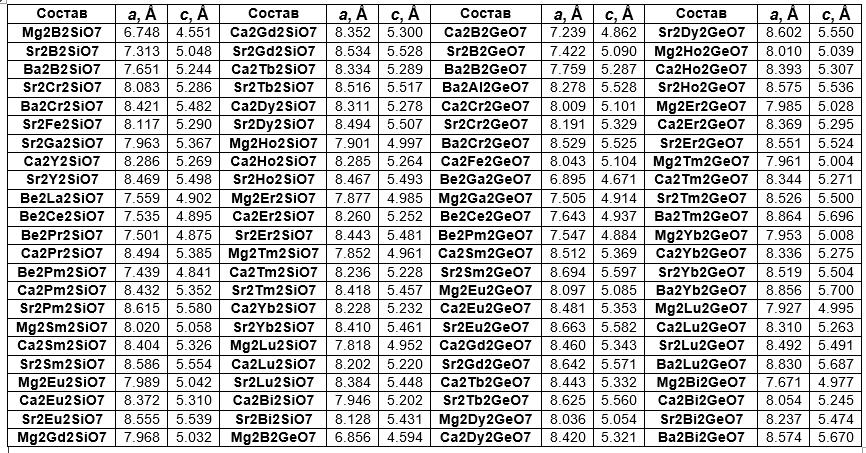 пр.гр. P(-)421m
Kiselyova N.N., Dudarev V.A., Ryazanov V.V., Sen’ko O.V., Dokukin A.A. Computer-Aided Design of Compounds with Crystal Structure of Melilites // Inorganic Materials: Applied Research. 2020. V. 11. N. 4. P. 787-794.
12
Оценка точности прогнозов параметра c решетки мелилитов состава A+22B+32C+4O7
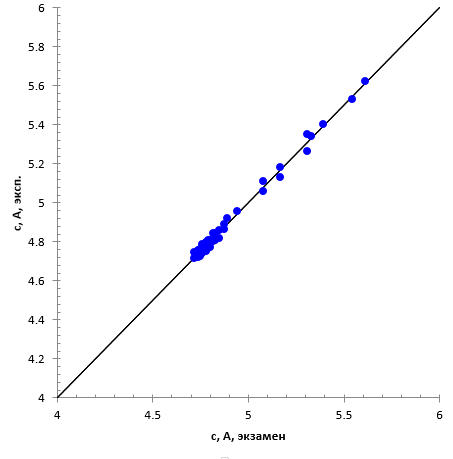 Ошибка оценки параметра a кристаллической решетки ниже 0.03 Å
Ошибка оценки параметра c кристаллической решетки 0.01 Å
R2 = 0.97 - параметр a
R2 = 0.99 - параметр c
Алгоритмы: Ridge и Bayesian Ridge
Алгоритм Bayesian Ridge
13
Пример данных из статьи J. Cai, R.A. Cottis, S.B. Lyon. Phenomenological modelling of atmospheric corrosion using an artificial neural network // Corros. Sci. 1999. V.41. P.2001–2030
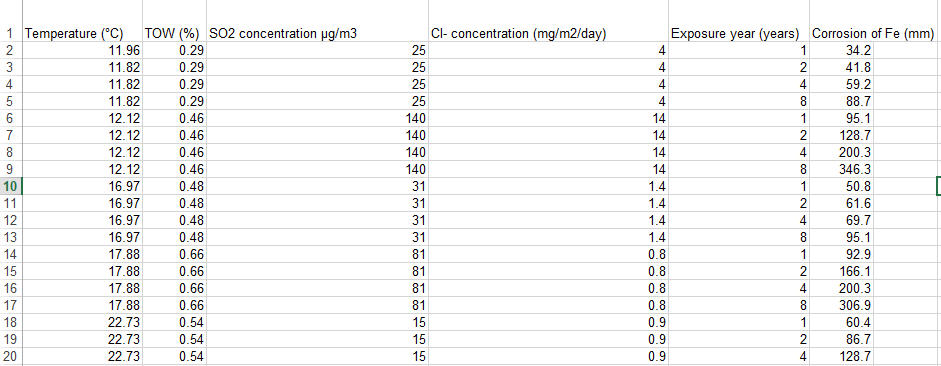 TOW -  time of wetness
14
Результаты тестирования
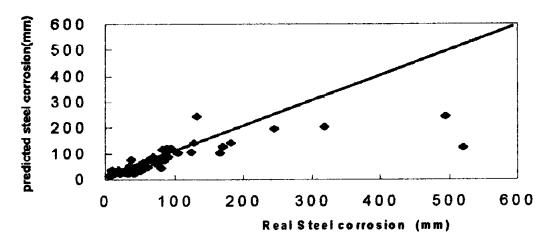 Cai et al., метод ANN
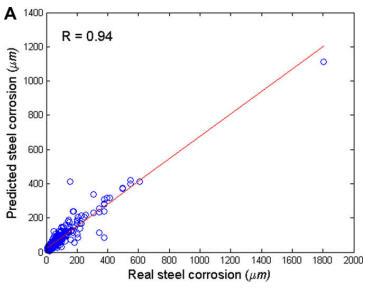 S.F. Fang, M.P. Wang, W.H. Qi, F. Zheng. Hybrid genetic algorithms and support vector regression in forecasting atmospheric corrosion of metallic materials // Comp. Mater. Sci. 2008. V. 44. P.647-655.
Наши результаты, метод Gradient Boosting Regressor
Киселева Надежда Николаевна
kis@imet.ac.ru
+7-499-135-25-91
https://imet-db.ru/